Weather and Climate
By:
Isaiah, Ryan and Tristan
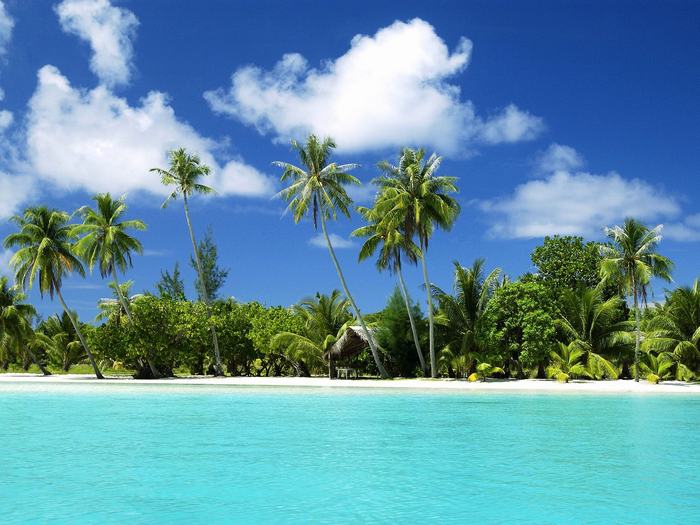 Tropical Climate Zone
Tropical climates receive a lot of  sunlight and are very warm.
In some places it extends as wide as 30 degrees north and 30 degrees south latitude.
This zone is mostly found between the Tropic of Cancer and the Tropic of Capricorn.
Temperate Climate Zone
The weather in temperate climates is never too extreme.
Summers are warm 
and wet
Winters are cold and dry
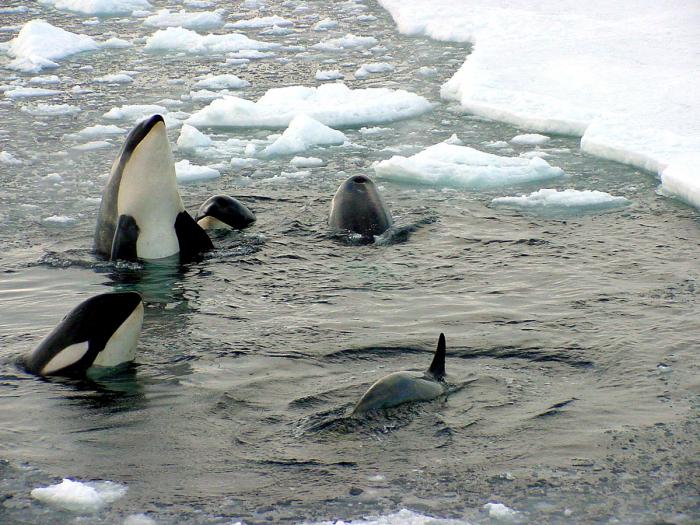 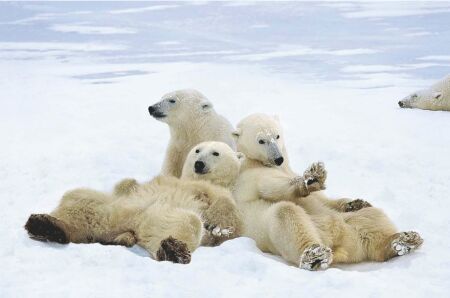 Polar Climate Zone
The climate is extremely cold there.
Winters are long and dark
For several months there is no sunlight.
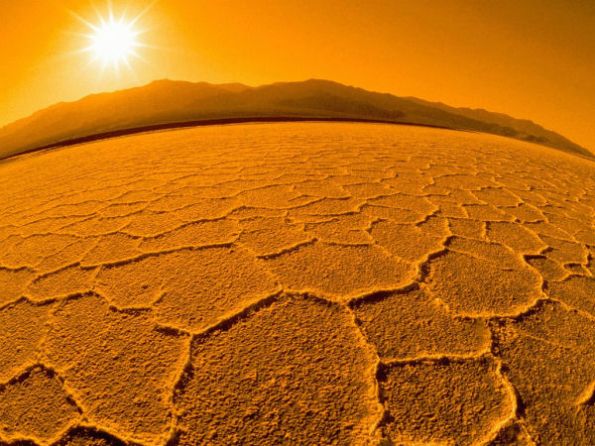 Desert Climate Zone
The ground gets so hot that it heats the air.
Many deserts are sandy and barren.
Very few plants grow there.
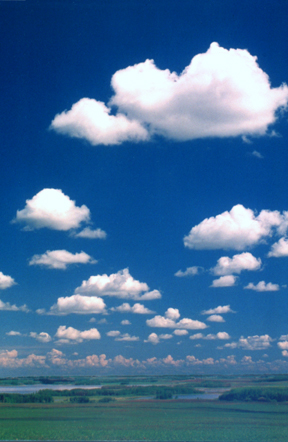 Cumulus Clouds
Fair weather clouds
Very flat bases
Formed from droplets of water
Have very distinct edges
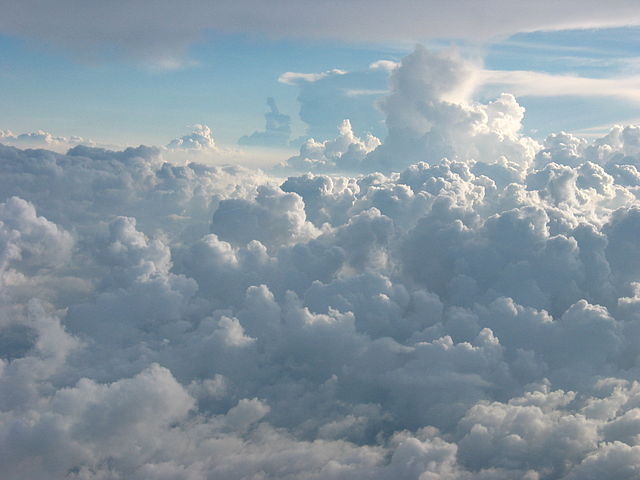 Cumulonimbus Clouds
Can reach elevations of 39,000 feet or higher because of very strong updrafts in the atmosphere.
They consist of ice crystals at higher elevations.
Cumulonimbus clouds are the type of clouds that bring lightning, thunder, violent tornadoes and other intense weather situations.
Stratus Clouds
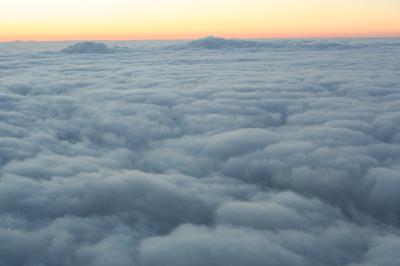 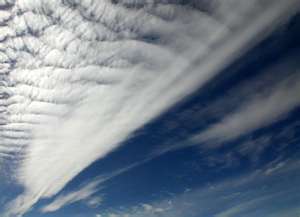 Are along the low-lying clouds
Grey clouds that cover the entire sky
Can be the result of very thick fog lifting in the morning.
Stratonimbus Clouds
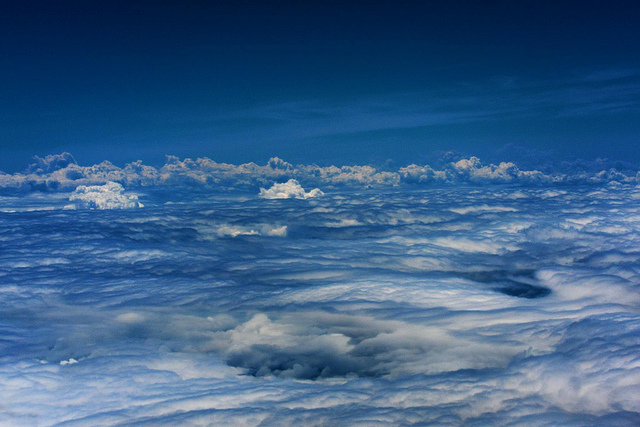 Dark clouds
Covers sky
Produce rain or snow
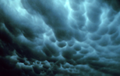 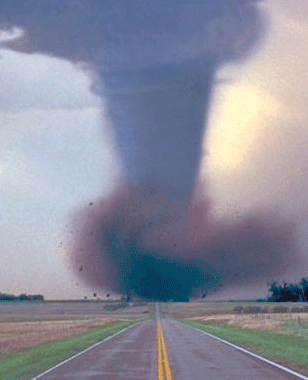 Extreme Weather - Tornadoes
Tornadoes are funnels of powerful 
wind.
The worst tornado was in Daulatpur and Saturia, Bangladesh.
Dust devils are like mini tornadoes.
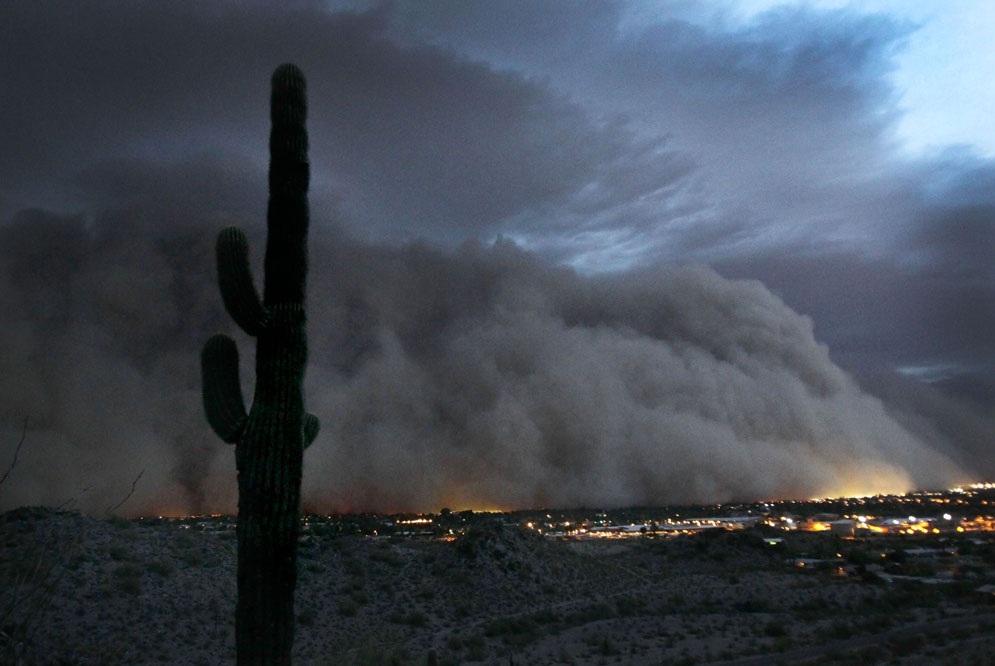 Extreme Weather - Dust  storm
When strong winds combine with dry conditions, dust storms appear.
They make it nearly impossible to see.
This makes it very hard to breath.
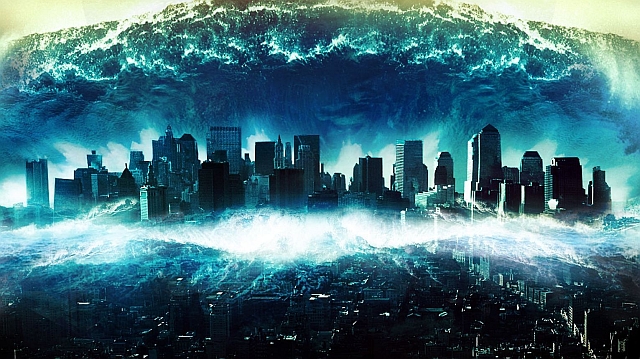 Extreme Weather – Tsunami
A tsunami is a series of waves triggered by an earthquake, volcanic eruption, landslide, or meteorite.
The speed at which tsunamis travel depends on ocean depth.
Tsunamis are not tidal waves.
ENDING
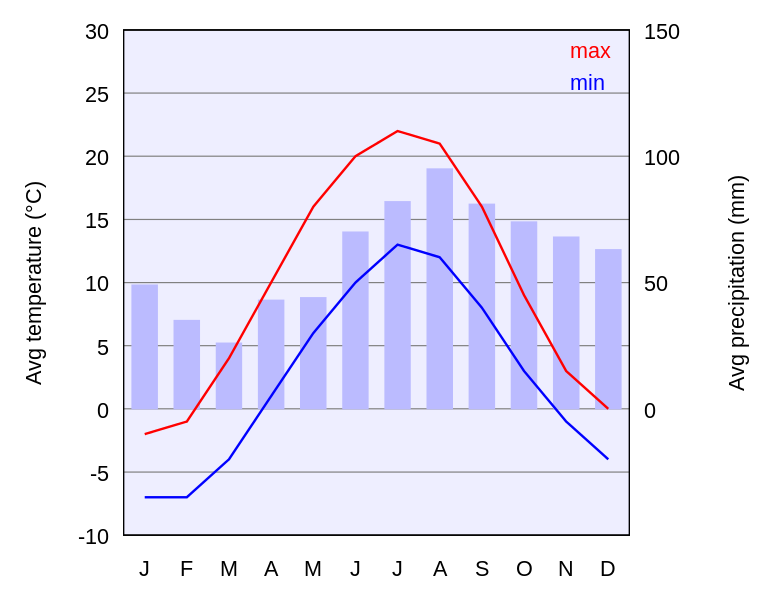